L’ECONOMIA D’ENTREGUERRES(1919-1939)
BUXAWEB
L'ECONOMIA D'ENTREGUERRES
1
© 2014 - Julià Buxadera i Vilà
Eix cronològic 1919-1945
BUXAWEB
L'ECONOMIA D'ENTREGUERRES
2
El crac de 1929 (1/2)
La primera gran crisi del capitalisme va començar amb l'anomenat crac de 1929, sens dubte el fet econòmic més transcendental de la primera meitat del segle XX.A partir de llavors, el sistema capitalista va variar completament. El capitalisme liberal, nascut de la Revolució Industrial i basat en els principis del liberalisme econòmic, va ensopegar amb una situació mai vista fins llavors.Fins arribar a la depressió originada pel crac de 1929, totes les crisis s'havien solucionat amb les mesures tradicionals. El propi mecanisme de l'economia de mercat, basat en la llei de l'oferta i la demanda, autoregulava els desajusts existents.
La crisi de 1929 va ser especial: les mesures habituals no van funcionar i es va fer necessari trobar altres fòrmules. És a partir d'ara que el paper de l'Estat en l'economia capitalista canviarà radicalment. La passivitat habitual de l'Estat va deixar pas a la decidida intervenció, perquè es va demostrar que només l'Estat podia fer front a la situació creada.
L'economista anglès J.M.Keynes va ser l'autor de la nova doctrina econòmica, que defensava la intervenció de l'Estat. La nova orientació econòmica, aquest capitalisme reformat, és la principal conseqüència del crac de 1929. En la història del capitalisme cal parlar d'un abans i d'un després de la gran depressió dels anys trenta. Acaba la fase del capitalisme liberal, el del "deixar fer, deixar passar", i comença el nou capitalisme d'Estat, en el que aquest té un paper protagonista.
La història del crac del 1929 és complexa.Quan acaba la Primera Guerra Mundial, els Estats Units són la nova primera potència econòmica, rellevant en aquest paper hegemònic al Regne Unit, que el detentava des de l'època de la primera Revolució Industrial.L'economia nord-americana, des de llavors, va dominar l'economia capitalista internacional. La reconstrucció de l'economia europea, després de la guerra, fou en bona part gràcies als ajuts dels Estats Units.Durant els anys 20, la prosperitat dels Estats Units es va estendre també a Europa. Foren els "feliços anys vint", els "anys bojos". Les empreses produïen cada vegada més, les seves accions cotitzaven contínuament a l'alça, la gent invertia en borsa, les empreses i els particulars demanaven crèdits als bancs, tothom comprava i invertia, i molts sense tenir diner, gràcies a les facilitats per a fer-ho (compres a terminis, crèdits bancaris). I en aquest clima d'eufòria, també van canviar les modes... Tot rutllava.  Però, en realitat es tractava d'un globus que podia explotar en qualsevol moment. I es que la prosperitat dels anys vint s'havia erigit sobre unes bases molt febles.
BUXAWEB
L'ECONOMIA D'ENTREGUERRES
3
El crac de 1929 (2/2)
El crac de la borsa de Nova York va fer posar els peus a terra a tothom.Les falses expectatives de beneficis, els temors d'una prosperitat fictícia, els primers informes empresarials pessimistes, van fer que els accionistes comencessin a vendre les seves accions, preocupats per les notícies i els rumors que no paraven. El pànic es va apoderar dels inversors en borsa. El dia 24 d'octubre de 1929, el "dijous negre", es van vendre milions i milions d'accions, fent caure en picat el seu valor.
El crac borsari va provocar un terrible efecte dòmino. Primer, la crisi bancària, després la crisi econòmica generalitzada. Una gravíssima crisi que va tenir importants efectes socials (l'atur, especialment) i polítics (per les dificultats de fer front a la crisi econòmica i a les tensions socials derivades).
La gent, que fins llavors confiava cegament en el sistema capitalisme i les magnífiques oportunitats de qualitat de vida que oferia, va patir la més gran de les decepcions. El globus havia explotat. Ja res seria com abans.L'Estat, ara més que mai, havia de regular l'economia de mercat, per evitar que es repetís una crisi com aquella. I amb la seva actuació començaven a edificar-se els ciments d'una nova societat, la de l'Estat de benestar.
Introducció de Buxaweb
BUXAWEB
L'ECONOMIA D'ENTREGUERRES
4
Primer apartatEL PERÍODE D’ENTREGUERRES
BUXAWEB
L'ECONOMIA D'ENTREGUERRES
5
L’Europa d’entreguerres
BUXAWEB
L'ECONOMIA D'ENTREGUERRES
6
Els problemes de la postguerraUna manifestació contra el Tractat de Versalles
BUXAWEB
L'ECONOMIA D'ENTREGUERRES
7
Els problemes d’entreguerres
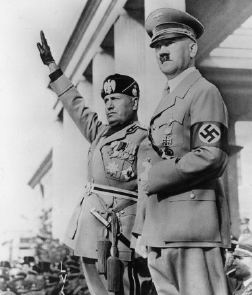 BUXAWEB
L'ECONOMIA D'ENTREGUERRES
8
Segon apartatLA PROSPERITAT DELS ANYS 20
BUXAWEB
L'ECONOMIA D'ENTREGUERRES
9
Els feliços anys 20
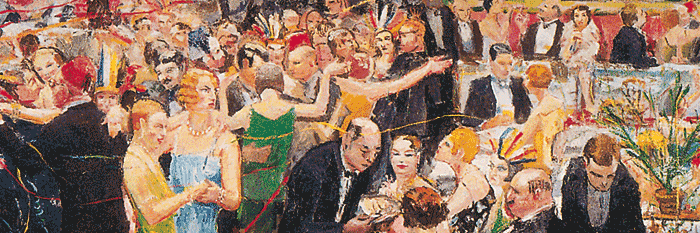 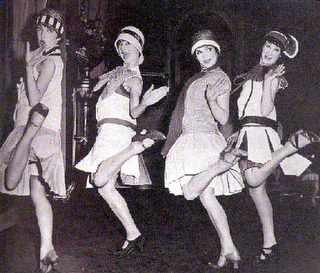 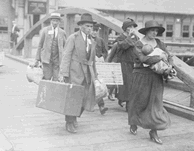 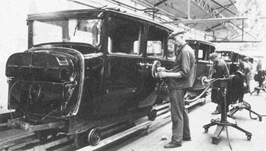 BUXAWEB
L'ECONOMIA D'ENTREGUERRES
10
La producció industrial mundial
BUXAWEB
L'ECONOMIA D'ENTREGUERRES
11
La producció industrial el 1929
BUXAWEB
L'ECONOMIA D'ENTREGUERRES
12
L’especulació borsària
BUXAWEB
L'ECONOMIA D'ENTREGUERRES
13
Tercer apartatEL CRAC DE 1929
BUXAWEB
L'ECONOMIA D'ENTREGUERRES
14
La borsa de Nova York a Wall Street
BUXAWEB
L'ECONOMIA D'ENTREGUERRES
15
El crac de 1929
BUXAWEB
L'ECONOMIA D'ENTREGUERRES
16
La notícia del crac
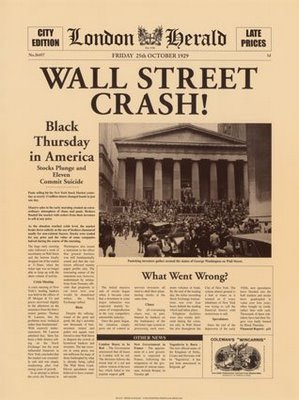 BUXAWEB
L'ECONOMIA D'ENTREGUERRES
17
Evolució de la borsa de Nova York
BUXAWEB
L'ECONOMIA D'ENTREGUERRES
18
Evolució de la borsa de Nova York
BUXAWEB
L'ECONOMIA D'ENTREGUERRES
19
Quart apartatLA DEPRESSIÓ DELS ANYS 30
BUXAWEB
L'ECONOMIA D'ENTREGUERRES
20
L’extensió de la crisi
BUXAWEB
L'ECONOMIA D'ENTREGUERRES
21
De la prosperitata la depressióalsEstats Units
BUXAWEB
L'ECONOMIA D'ENTREGUERRES
22
La Depressió del 1929
BUXAWEB
L'ECONOMIA D'ENTREGUERRES
23
La Depressió als Estats Units
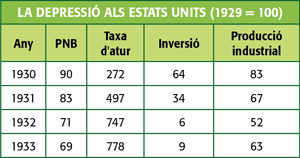 BUXAWEB
L'ECONOMIA D'ENTREGUERRES
24
Evolució del PIB (1929-1939)
BUXAWEB
L'ECONOMIA D'ENTREGUERRES
25
Evolució del PIB (1929-1939)
BUXAWEB
L'ECONOMIA D'ENTREGUERRES
26
La Gran Depressió
BUXAWEB
L'ECONOMIA D'ENTREGUERRES
27
La Gran Depressió
BUXAWEB
L'ECONOMIA D'ENTREGUERRES
28
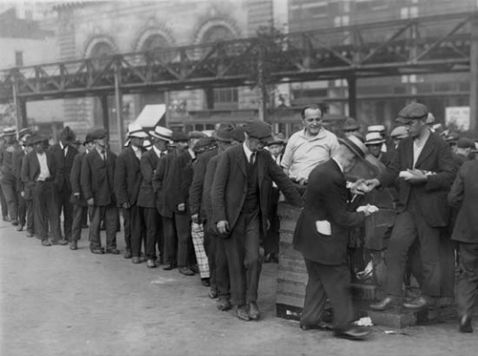 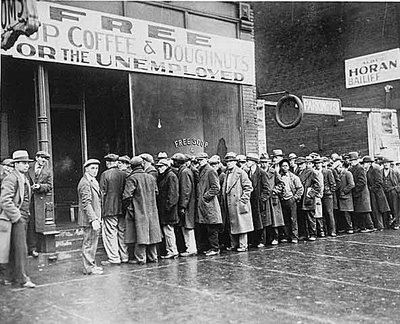 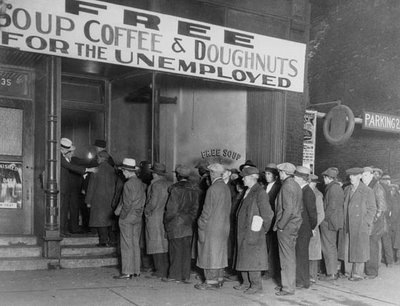 BUXAWEB
L'ECONOMIA D'ENTREGUERRES
29
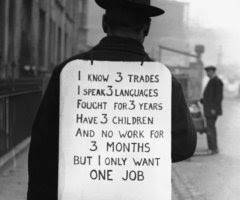 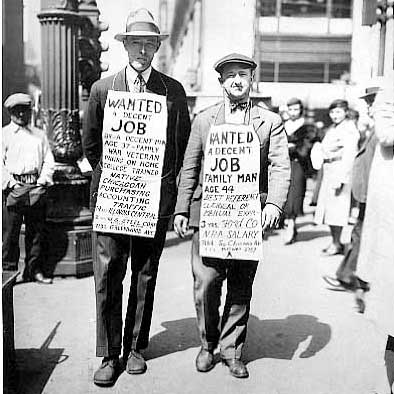 BUXAWEB
L'ECONOMIA D'ENTREGUERRES
30
Les dificultats de la crisi
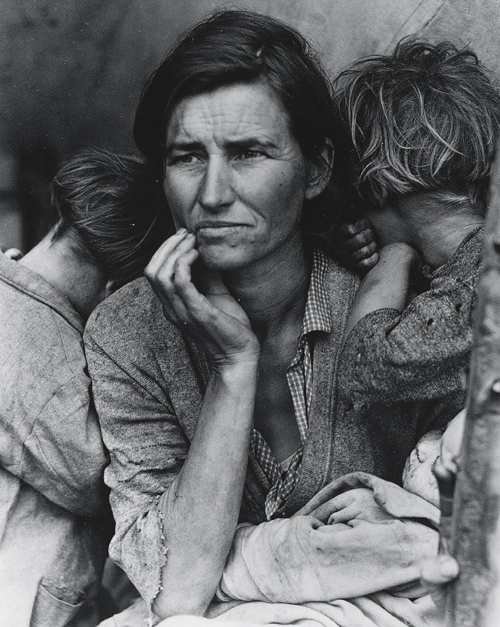 BUXAWEB
L'ECONOMIA D'ENTREGUERRES
31
Cinquè apartatLES SOLUCIONS A LA CRISI
BUXAWEB
L'ECONOMIA D'ENTREGUERRES
32
EL KEYNESIANISME
BUXAWEB
L'ECONOMIA D'ENTREGUERRES
33
El keynesianisme
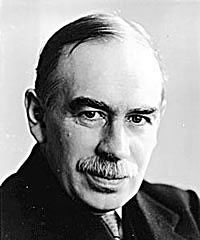 BUXAWEB
L'ECONOMIA D'ENTREGUERRES
34
El keynesianisme
BUXAWEB
L'ECONOMIA D'ENTREGUERRES
35
El keynesianisme
BUXAWEB
L'ECONOMIA D'ENTREGUERRES
36
EL “NEW DEAL”
BUXAWEB
L'ECONOMIA D'ENTREGUERRES
37
Les actuacions del New Deal
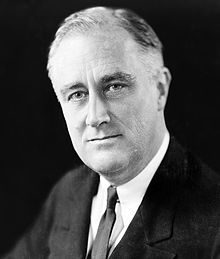 BUXAWEB
L'ECONOMIA D'ENTREGUERRES
38
El New Deal
BUXAWEB
L'ECONOMIA D'ENTREGUERRES
39
La política d’obres públiques
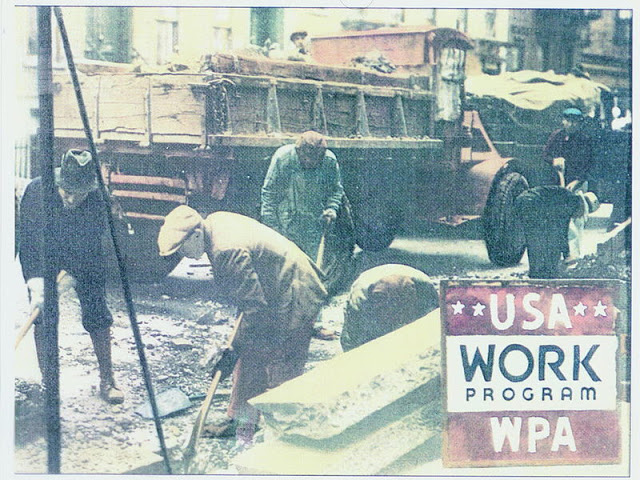 BUXAWEB
L'ECONOMIA D'ENTREGUERRES
40
La recuperació econòmica
BUXAWEB
L'ECONOMIA D'ENTREGUERRES
41
El rearmament
BUXAWEB
L'ECONOMIA D'ENTREGUERRES
42
Què cal saber de l’economiadels anys 20?
Enumera esquemàticament els principals trets que caracteritzen una crisi econòmica.
Defineix els conceptes expansió i depressió aplicats a l’economia i posa un exemple de cada situació.
Què caracteritzà, des del punt de vista econòmic, la dècada de 1920?
Per què s’utilitza el terme prosperity per referir-se a aquest període?
Esmenta les causes que expliquen l’expansió econòmica d’aquest període.
Enumera els principals desequilibris del creixement econòmic a la dècada de 1920.
Per què, a partir del 1925, el capital es destinà a la borsa i no a la inversió?
BUXAWEB
L'ECONOMIA D'ENTREGUERRES
43
Què cal saber del crac de 1929 i la depressió dels anys 30?
Quina diferència hi ha entre els valors nominal i real d’una acció?
Esmenta alguna raó de l’augment o de la disminució del valor de les accions a la borsa.
Explica en què va consistir l’especulació borsària al voltant de l’any 1929.
Explica el crac borsari del 1929 i enumera’n les causes principals.
Quina relació hi va haver entre el crac borsari del 1929 i la crisi econòmica subsegüent?
Quins factors van provocar l’exportació de la crisi nord-americana a Europa al començament de la dècada de 1930?
Elabora un esquema amb les principals conseqüències socials i psicològiques de la depressió econòmica.
BUXAWEB
L'ECONOMIA D'ENTREGUERRES
44
Què cal saber de lesrespostes a la crisi?
Defineix el concepte de deflació.
Explica en què va consistir la proposta de John M. Keynes per superar la depressió econòmica a la dècada de 1930.
Esmenta algunes de les mesures proposades pel president nord-americà Franklin D. Roosevelt per intentar aturar la crisi.
En què es basa l’estat del benestar? Quan va començar?
En què consistia l’autarquia? On es va aplicar?
Per què el crac del 1929 marca un abans i un després en la història del capitalisme?
BUXAWEB
L'ECONOMIA D'ENTREGUERRES
45